Bienvenue à la Rencontre DE DÉVOILEMENT DE LA MISE À JOUR DES PROGRAMMES DU DOP
09 novembre 2023
Jean-Claude Coallier, professeur | Directeur du DOP
Sylvie Dubé, c.o., conseillère pédagogique
Mathieu Busque-Carrier, professeur, c.o. org. | Responsable des programmes du 1er cycle
Eddy Supeno, professeur, c.o. | Responsable du programme de 2e cycle
Déroulement de la rencontre
Contexte
Baccalauréat et Certificat en orientation :   actualisation
Maîtrise en orientation : actualisation
Période de questions
CONTEXTE
Évaluation périodique des programmes en orientation dans le cadre de la Politique institutionnelle d’évaluation des programmes (2500-007)

Objectif : s’assurer de la qualité et de la pertinence des programmes offerts à l’Université de Sherbrooke

Le processus d’évaluation doit être réalisé tous les dix ans

La dernière évaluation périodique des programmes en orientation date de 2012-2013
BACCALAURÉAT en orientationACTUALISATION DU PROGRAMME
Note. Le certificat en orientation a aussi été actualisé. Voir à ce sujet la présentation d’actualisation du bacc. en orientation.
Synthèse des modifications
MODIFICATION DANS L’OFFRE D’ACTIVITÉS PÉDAGOGIQUES
Retrait de l’activité CCO 123 Intervention interdisciplinaire en orientation (3 cr.)
Ajout CCO 231 Initiation à la recherche en orientation I (3 cr.)

DÉPLACEMENT DE PLUSIEURS ACTIVITÉS PÉDAGOGIQUES
CCO 104 Orientation et dynamique des professions 
CCO 115 Recherche d’emploi et de formation
CCO 120 Interculturalité et orientation
CCO 122 Phénomènes sociaux et orientation
CCO 124 Carrière et organisations : fondements  
CCO 129 Éthique professionnelle en orientation

RÉVISION DES DESCRIPTIFS AUX ACTIVITÉS PÉDAGOGIQUES
Au total, 21 des 30 activités pédagogiques ont été actualisées à différents niveaux, ce qui a mené à l’apparition des sigles CCO 2XX.
	
LA STRUCTURE GÉNÉRALE DU PROGRAMME EST SIMILAIRE
Seulement des cours à 3 crédits
30 cours obligatoires pour le régime régulier
À quelques exceptions près, les changements sont les mêmes pour tous les parcours.
Changement de sigle pour trois activités pédagogiques
CCO 115 : devancée à la première année
Changement de sigle pour deux activités pédagogiques
Changement de sigle pour toutes les activités pédagogiques
CCO 211 (CCO 111) : changement de titre de l’activité pédagogique
CCO 224 (CCO 124) : devancée à la deuxième année
Changement de sigle pour quatre activités pédagogiques
CCO 218 (CCO 118) : changement de titre de l’activité pédagogique
CCO 231 : création d’une nouvelle activité pédagogique
Changement de sigle pour trois activités pédagogiques
CCO 220 (CCO 120) : déplacée à l’automne de la troisième année
CCO 129 : devancée à l’automne de la troisième année
CCO 204 (CCO 104) : déplacée à l’automne de la troisième année
CCO 228 (CCO 128) : changement de titre de l’activité pédagogique
Changement de sigle pour quatre activités pédagogiques
CCO 225 (CCO 125) : changement de titre d’activité pédagogique
CCO 222 (CCO 122) : déplacée à l’hiver de la troisième année
Maîtrise en orientationACTUALISATION DU PROGRAMME
Synthèse des modifications
TYPE COURS
Admission exclusive au trimestre d’automne (type cours) à partir de l’automne 2024
Retrait de CCO 710 (6 cr.) et de CCO 709 (3 cr.) au type cours. Réallocation de ces 9 crédits vers :
	CCO 822 (Rapport synthèse en orientation) | 6 cr.
	CCO 803 (703) ajout d’un crédit | de 2 à 3 cr.
	CCO 808 (708) ajout d’un crédit | de 2 à 3 cr.
	CCO 821 (Analyse de pratique) associée à CCO 707 | 1 cr.
Déplacement de 2 activités pédagogiques dans le parcours de formation (CCO 808 et 816)

TYPE RECHERCHE
Retrait de 3 crédits à CCO 820 (720). Réallocation de ces 3 crédits vers :
	CCO 823 (Analyse de données) | 1 cr.
	CCO 803 (703) ajout d’un crédit | de 2 à 3 cr.
	CCO 821 (Analyse de pratique) associée à CCO 707 | 1 cr.

COMMUN AUX DEUX TYPES
Actualisation de toutes les activités pédagogiques conduisant à en renommer une (CCO 804)
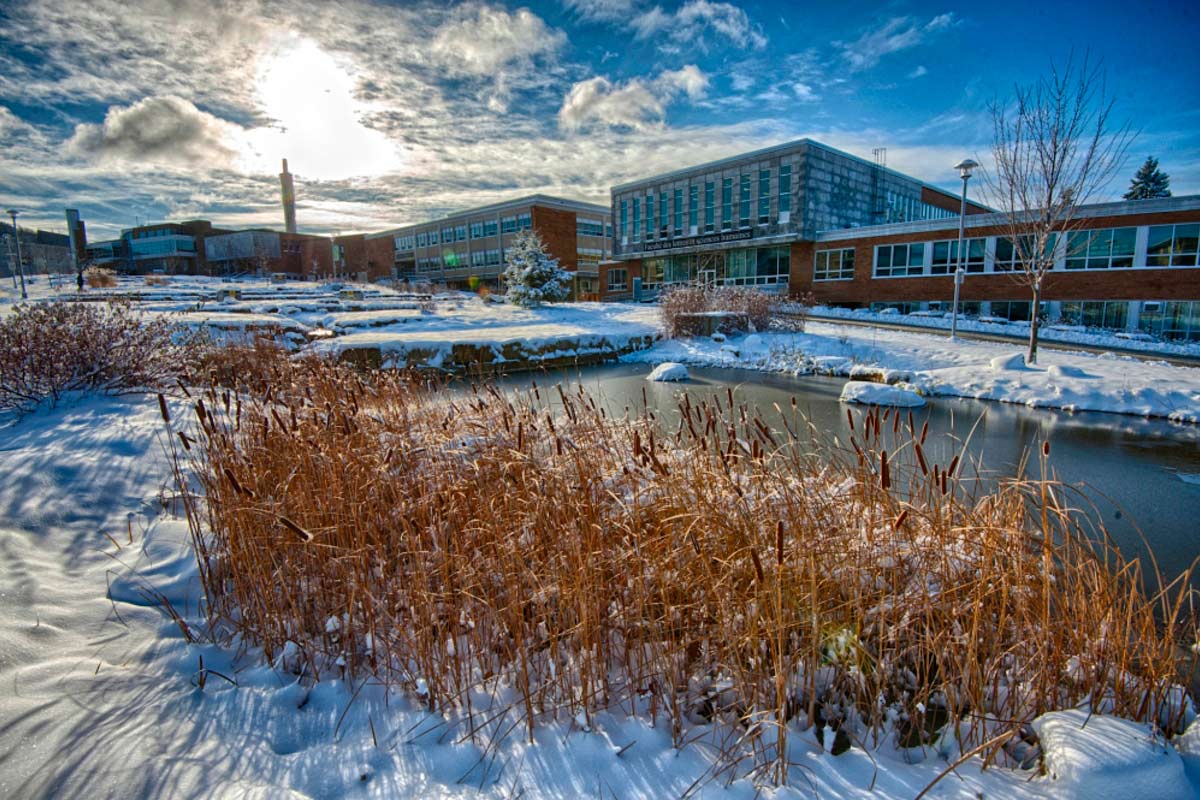 Maîtrise en orientationmise à jour du parcours type cours
SIMILITUDES ET DIFFÉRENCES ENTRE LES PARCOURS EXISTANT ET ACTUALISÉ
L’admission à la maîtrise au type cours se fera uniquement à la session d’automne à partir de l’automne 2024
Changement de sigle pour toutes les activités pédagogiques
CCO 803 (CCO 703) : l’activité pédagogique passe de 2 à 3 crédits
CCO 804 (CCO 704) : changement de titre de l’activité pédagogique
Changement de sigle pour certaines activités pédagogiques
CCO 821 : ajout d’une nouvelle activité pédagogique associée à CCO 707
CCO 708 (808) : reportée à la session T4
CCO 816 (CCO 716) : devancée à la session T2
Plus aucune activité pédagogique à la session d’été
Changement de sigle pour certaines activités pédagogiques
CCO 822 : nouvelle activité pédagogique remplaçant CCO 710 (Essai en orientation | 6 crédits) et CCO 709 (Méthodologie de la recherche en orientation | 3 crédits)
Changement de sigle pour toutes les activités pédagogiques
CCO 808 : ancienne activité pédagogique (CCO 708) reportée à cette session  
CCO 808 (CCO 708) : l’activité pédagogique passe de 2 à 3 crédits
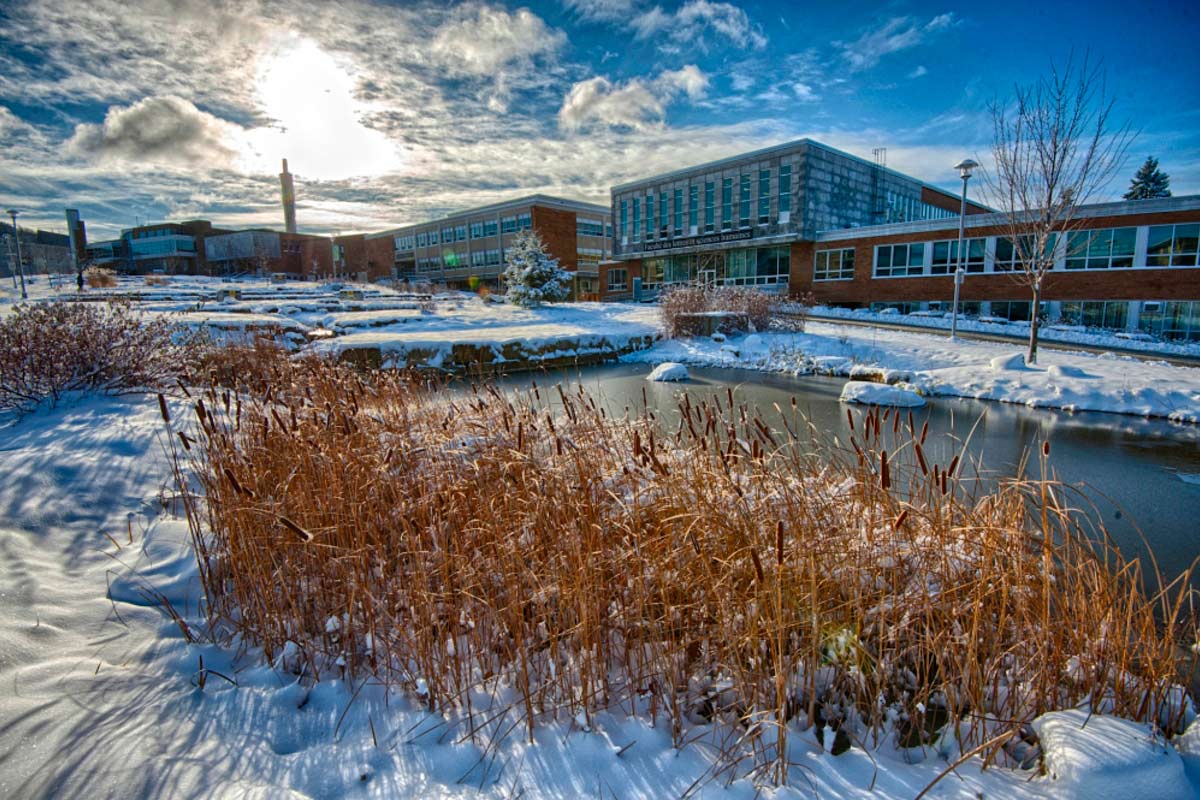 Maîtrise en orientationmise à jour du parcours type recherche
Aucun changement
Changement de sigle pour toutes les activités pédagogiques
CCO 803 (CCO 703) : l’activité pédagogique passe de 2 à 3 crédits
CCO 821 : ajout d’une nouvelle activité pédagogique associée à CCO 707
Changement de sigle pour une activité pédagogique (CCO 819)
Aucun changement
Changement de sigle pour certaines activités pédagogiques
CCO 823 : nouvelle activité pédagogique pour soutenir l’analyse des données dans le cadre du mémoire après le dépôt et la soutenance du projet de mémoire à la session d’automne
CCO 820 (CCO 720) : retrait de 3 crédits (de 12 à 9 crédits)
Changement de sigle des activités pédagogiques
Aucun changement
PÉRIODE DE QUESTIONS
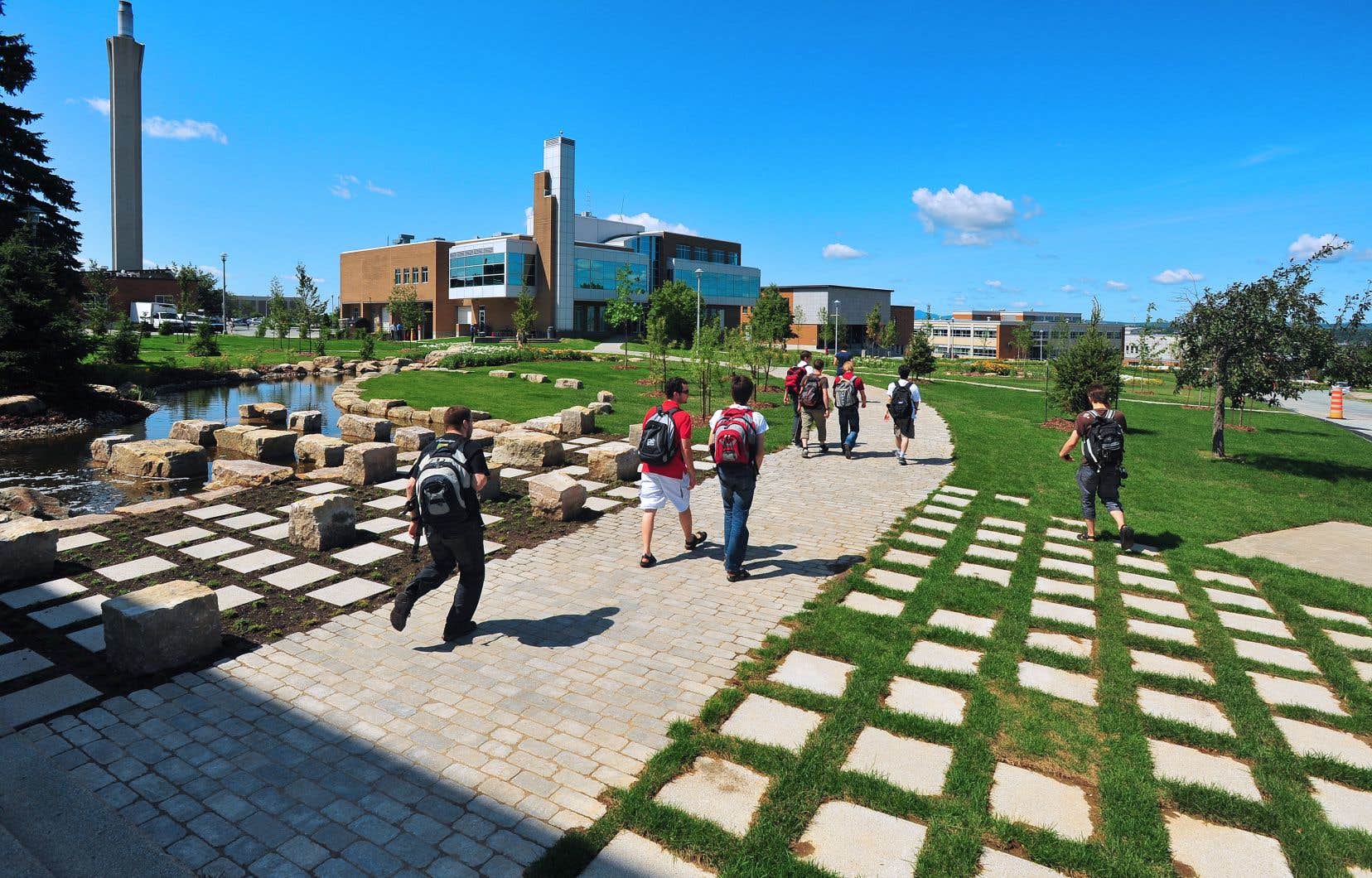 MERCI DE VOTRE ATTENTION
Département d'orientation professionnelle
Informations générales
orientation.professionnelle@USherbrooke.ca819 821-7445
Local : A1-339
Sylvie Dubé, c.o., conseillère pédagogique
Sylvie.Dube@USherbrooke.ca
819 821 8000 poste 62415
Local : A1-339-1